2017 Reprecincting & Commissioner Redistricting
Presented by Chuck Broerman, El Paso County Treasurer
Former County Clerk and Recorder
2015 Commissioner District Map
Current District Deviation
Deviation under current outline: 3.06%

Optimal district size is 136,138
Current District Deviation
Redistricting Method
Looked to statute for guidance
Met with each Commissioner individually

Incorporated new precinct changes

Outlined internal goals to guide staff 
Communities of interest
Minimize impact on our citizens
[Speaker Notes: Outline 2015’s goals?
Key features-
Waldo Canyon/Black Forest fire areas
Military installations-support
Geo-Political boundaries
Geographical definitions
Representation of rural areas]
Redistricting Method
From past efforts, we learned the interested parties define “communities of interest” as:
Existing political boundaries such as municipal, legislative and school district boundaries
Shared natural events, such as fires and floods
Military installations
Rural and urban areas
Improvement and other special districts
RedistrictingGoals
Comply with Colorado Constitution and Revised Statutes

Draw each Commissioner into a district, not draw out declared candidates

Reasonably maintain equal population while anticipating future growth

Minimize disenfranchising/impact on voters

Preserve key features for each district

Preserve reasonable definition of communities of interest

Create districts that were geographically identifiable

Appropriately align representation for areas affected by natural disasters (e.g. Waldo Canyon and Black Forest fires)

Maintain the Board’s previously stated desire to increase representation for Eastern El Paso County
RedistrictingGoals
Comply with Colorado Constitution and Revised Statutes

Draw each Commissioner into a district, not draw out declared candidates

Reasonably maintain equal population while anticipating future growth

Minimize disenfranchising/impact on voters

Preserve key features for each district

Preserve reasonable definition of communities of interest

Create districts that were geographically identifiable

Appropriately align representation for areas affected by natural disasters (e.g. Waldo Canyon and Black Forest fires)

Maintain the Board’s previously stated desire to increase representation for Eastern El Paso County
Key District Features
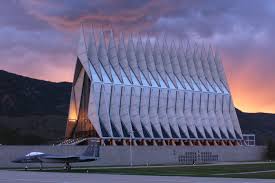 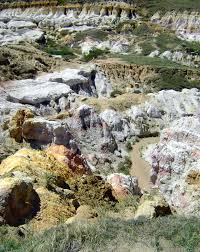 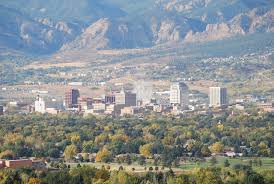 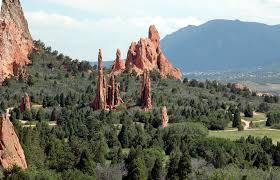 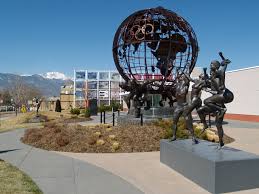 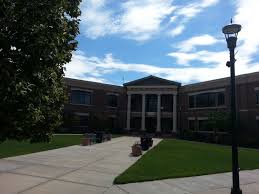 [Speaker Notes: Manitou?]
Redistricting - Option 3
Redistricting - Option 3  Positives & Negatives
Positives
Statutorily sound
Preserves key district features
Consideration for Waldo Canyon and Black Forest fire effect
Anticipates future growth
Highway 94 boundary alignment for District 4
I-25 boundary for District 3
Maintains increase representation for eastern EPC
5 precinct changes


Negatives
Highest deviation ( 3.5%) however; factors anticipated growth
[Speaker Notes: Didn’t understand the last point?]
Redistricting - Option 3Population Deviation
Deviation under current plan: 3.5%

Optimal district size is 136,138
Redistricting - Option 3Population Distribution
Public Comment Phase
Held two townhall open house meeting

Had over 200 comments